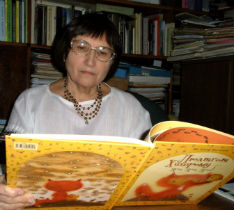 Урок №4Галина Кирпа «Мій ангел такий маленький», «Коли до вас темної ночі»
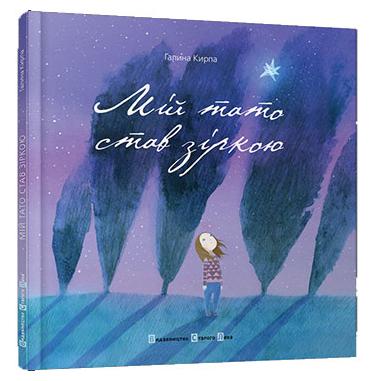 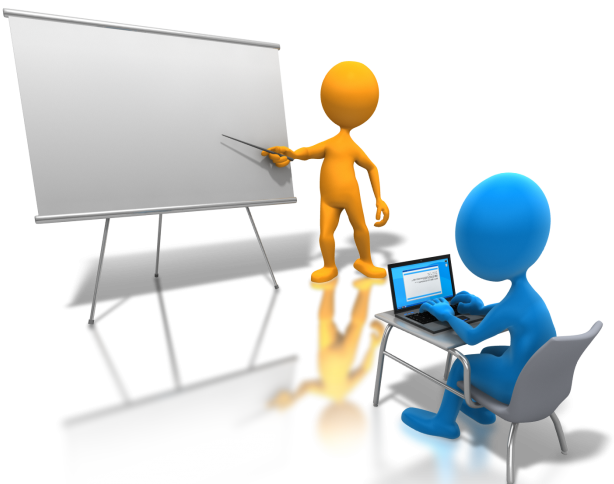 Письменниця, перекладачка, літературний редактор. Народилася 1 січня 1950 року в с. Любарці                      на Київщині.
	1976 року закінчила філологічнийфакультет Київського державного університету імені Т. Г. Шевченка, відтак працювала                            у видавничій сфері  та журналістиці. Авторка віршів                         і прози для дітей і дорослих.
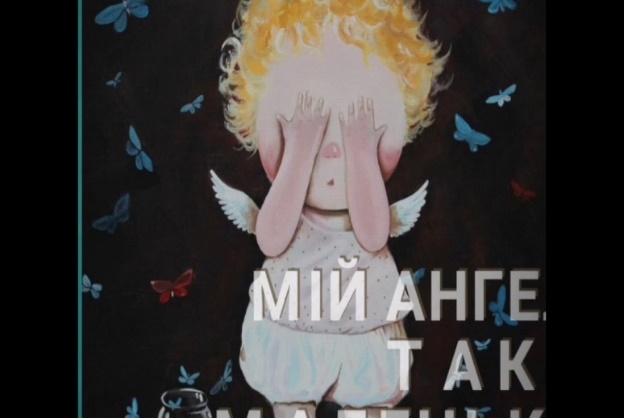 Від 1992 до 1996 року                               у співавторстві написала три посібники з етики для початкової школи, «Андрійкова книжка», спільно з Дмитром Чередниченком уклала тритомову читанку-хрестоматію для дошкільнят «Український садочок».
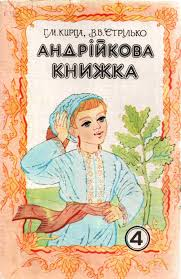 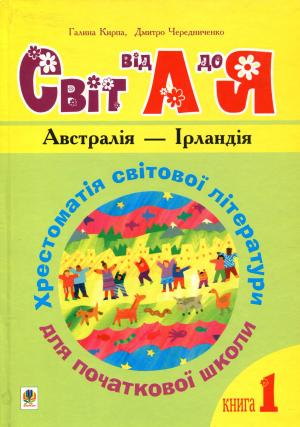 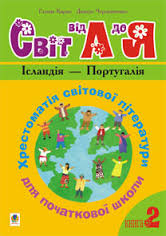 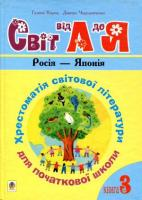 Також упорядкувала видання для школярів – «Про маму» (2001) та хрестоматію світової літератури для початкової школи «Світ від                   А до Я» у трьох томах (2007).
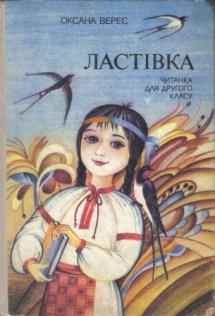 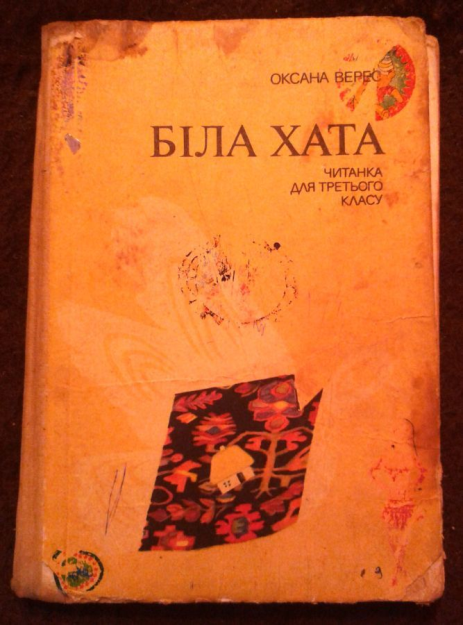 Також Галина Кирпа є автором шкільних читанок «Ластівка», «Біла хата», «Писанка», «Зелена неділя», «Короткого біографічного довідника» авторів цих читанок (під спільним псевдонімом Оксана Верес — разом із Дмитром Чередниченком)
Протягом життя отримала такі нагороди:
1996 — Премія імені Івана Огієнка
2004 — Грамота Президента Форуму видавців 
у Львові
2005 — Премія «Світлослов» (за «Чисте сяйво метафори»)
2007 — Премія імені Максима Рильського 
в галузі художнього перекладу зі скандинавських мов
2011 — Премія «Кришталевий птах»
2016 — Літературна премія імені Олени Пчілки
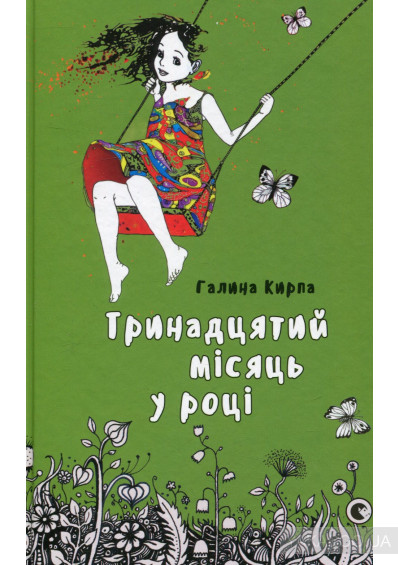 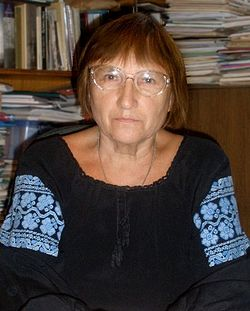 Твори Галини Кирпи перекладали білоруською, польською, російською та французькою мовами. Друкувалася в Польщі, Білорусі, Чехії, Словаччині, Канаді, США.
Перекладає з білоруської, данської, німецької, норвезької та шведської мов.
Переклала трилогію Сергія Граховського «Зона мовчання» (невидана), окремі твори Максима Танка, Володимира Короткевича, Сергія Панізника, Казимира Камейші, Миколи Малявки.
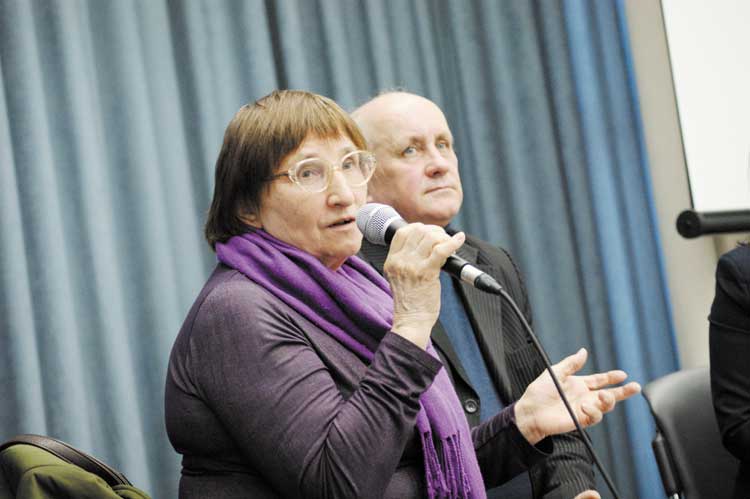 Після опрацювання теоретичного матеріалу та виконання практичних завдань, виконай тестові завдання!
Якщо ти неправильно відповів  на декілька тестових завдань – не засмучуйся, а перечитай теоретичний матеріал ще раз. 
Бажаємо успіхів!
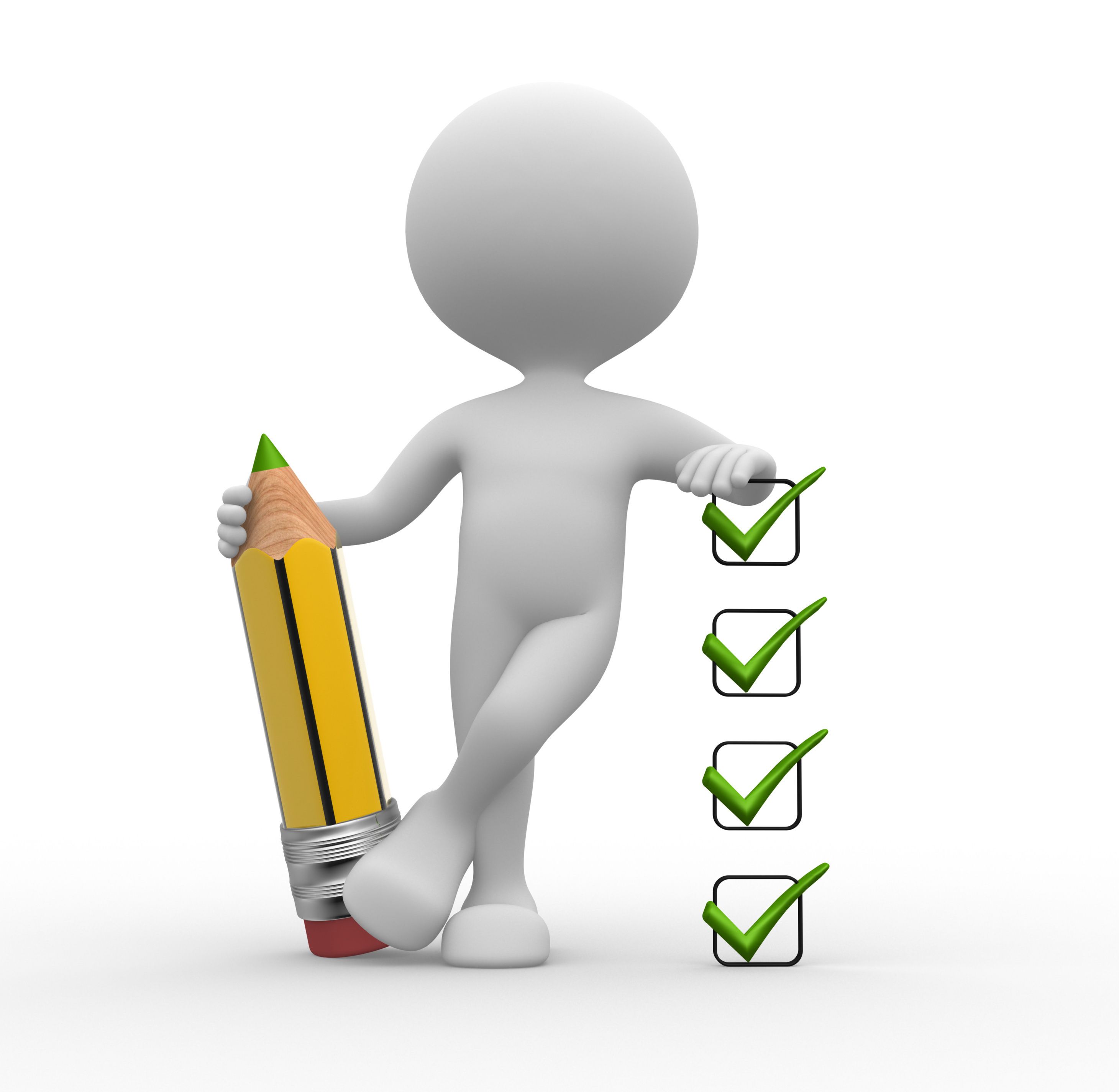